UNIT - 3
Organising: Types of organization – Organizational structure – span of control – use of staff units and committees . Authority and Responsibility relationships – Delegation: Delegation and Centralisation. 
Centralisation and Decentralisation – Staffing : Sources of recruitment – Selection Process – training.
ORGANISATION
Louis Allen : “ Organisation is the process of identifying and grouping work to be performed, defining and delegating responsibility and authority and establishing relationships for the purpose of enabling people to work most effectively together in accomplishing objectives”
Theo Haimann: “ Organising is the process of defining and grouping the activities of the enterprise and establishing the authority relationships among them. “
CONCEPT OF ORGANISATION
Organisation as a structure
Organisation as a process
NATURE OF ORGANISATION
COMMON PURPOSE
DIVISION OF LABOUR
AUTHORITY STRUCTURE
PEOPLE
COMMUNICATION
COORDINATION
ENVIRONMENT
RULES AND REGULATIONS
STEPS IN ORGANISATION PROCESS
Identification of activities
Grouping of activities
Assignment of duties
Delegation of authority
Activity analysis
Decision analysis
Degree of futurity
Impact
Qualitative factors
Periodicity
Relations analysis
Determinants of Organisation Structure
GOALS                
STRATEGY
SIZE
PEOPLE
TECHNOLOGY
ENVIRONMENT
NEED AND SIGNIFICANCE OF ORGANISATION STRUCTURE
Facilitates Administration
Facilitates Growth and Diversification
Permits optimum use of technological improvements
Encourages use of human beings
Stimulates creativity
Principles / features of organisation structure
Unity of objectives
Specialisation or division of work
Span of control
Scalar principle
Functional definition
Exception principle
Unity of command
balance
Principles / features of organisation structure – cont…
Efficiency
Flexibility
Continuity
Facilitation of leadership
Parity of authority and responsibility
coordination
DISTINCTION / DIFFERENCES
ORIGIN
PURPOSE
SIZE
NATURE OF GROUPS
NUMBER OF GROUPS
AUTHORITY
BEHAVIOUR OF MEMBERS
COMMUNICATION
LEADERSHIP
STATUS
TYPES OF ORGANISATION
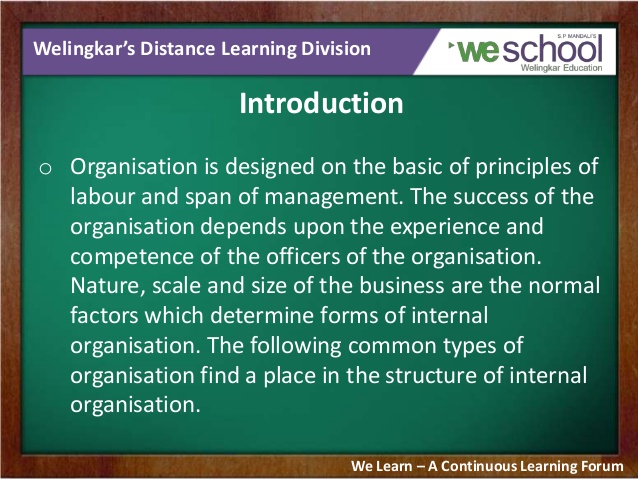 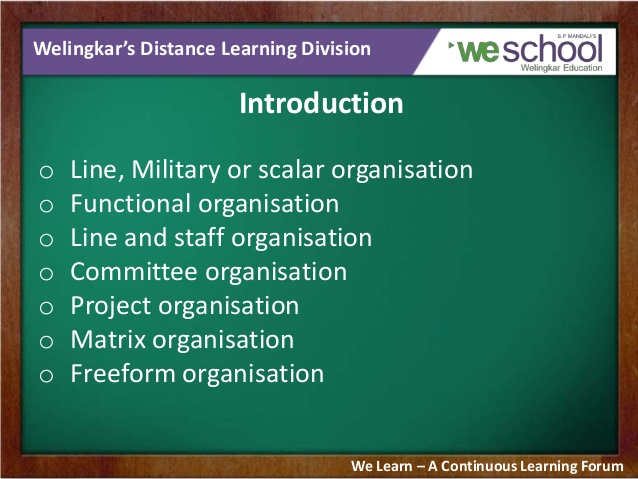 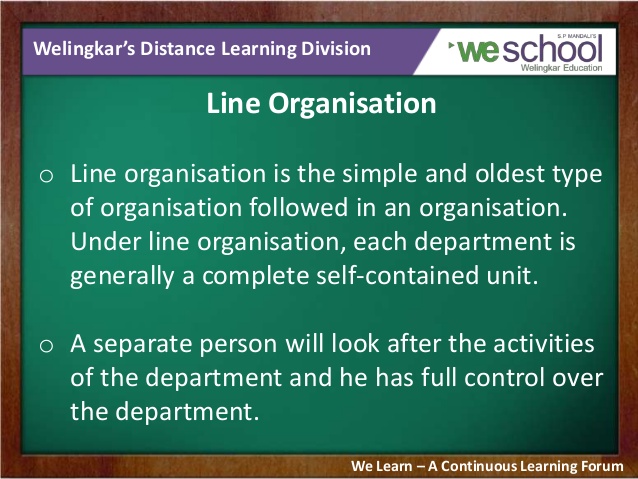 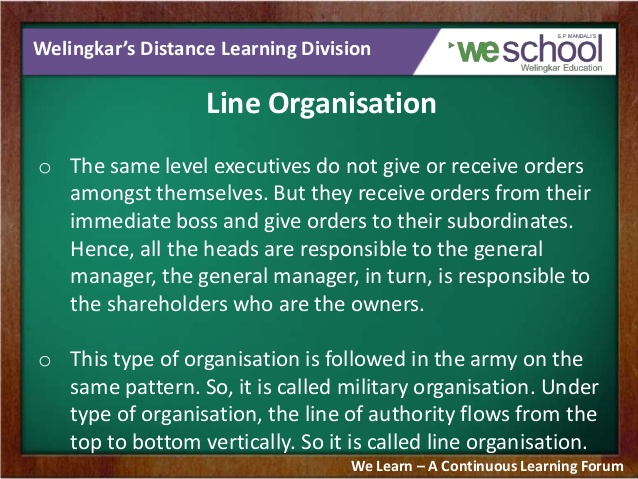 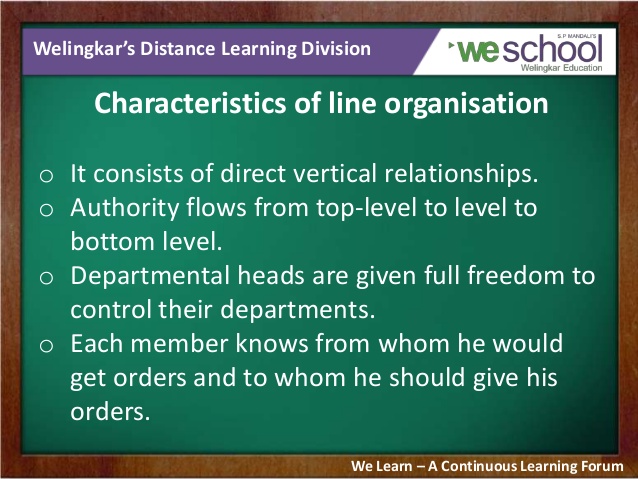 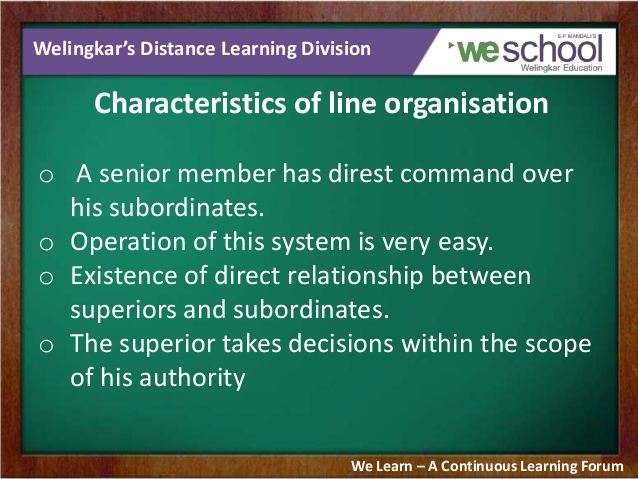 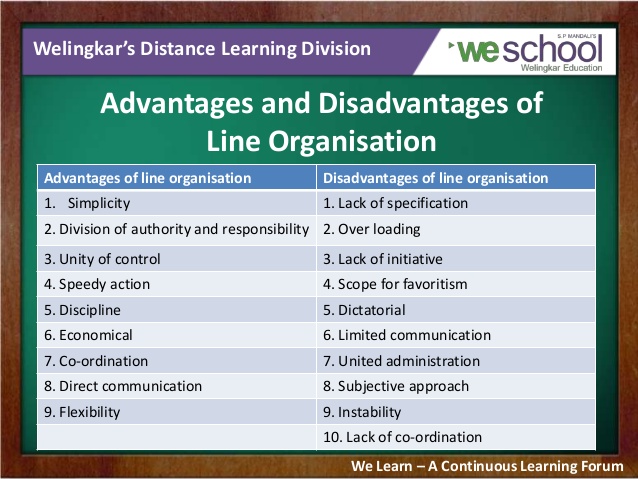 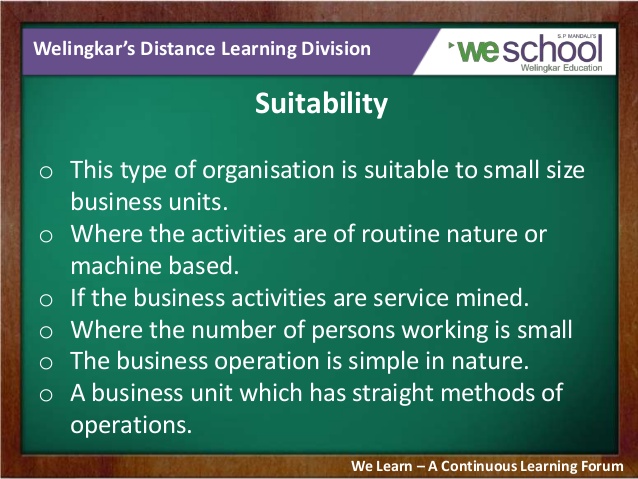 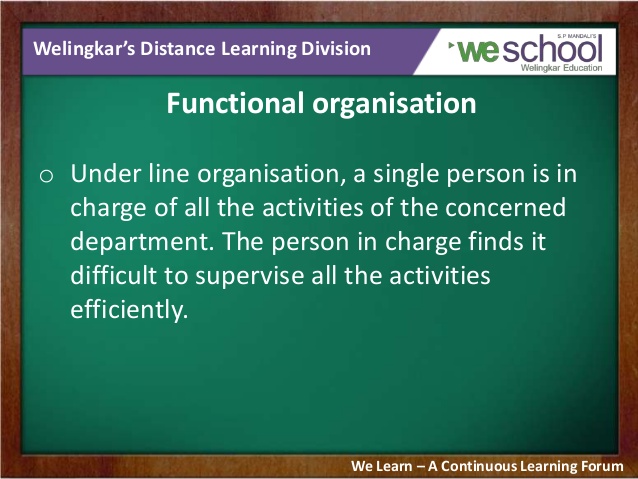 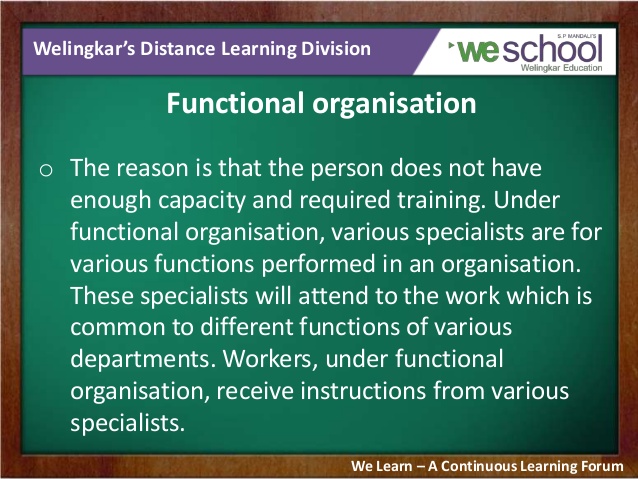 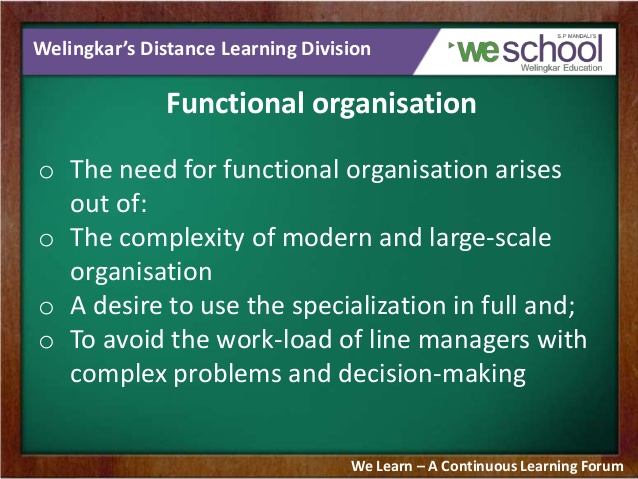 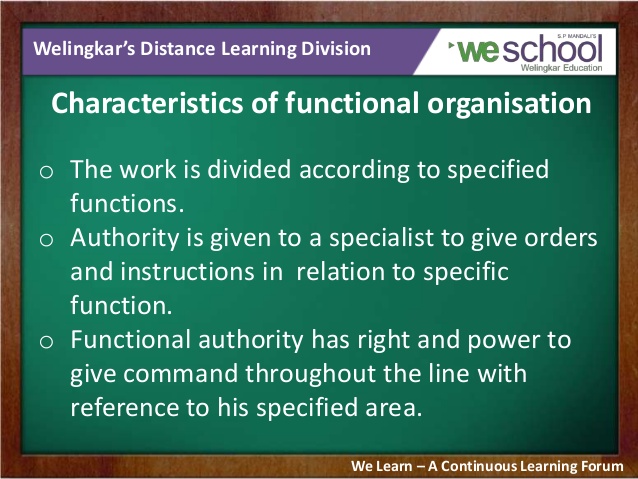 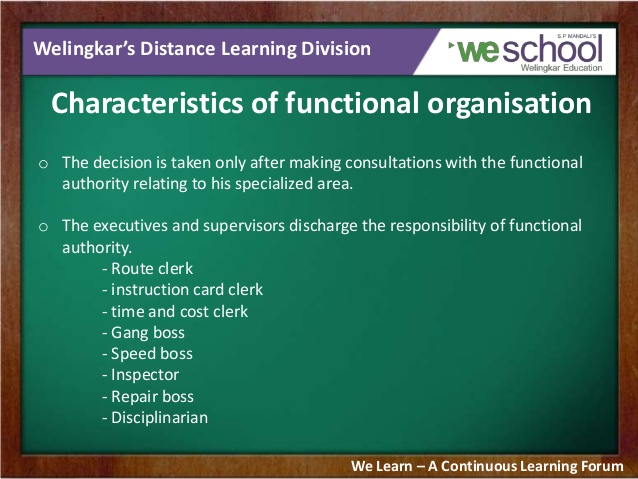 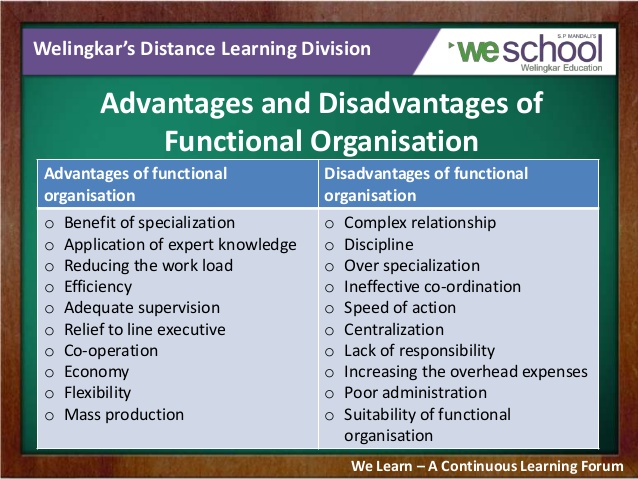 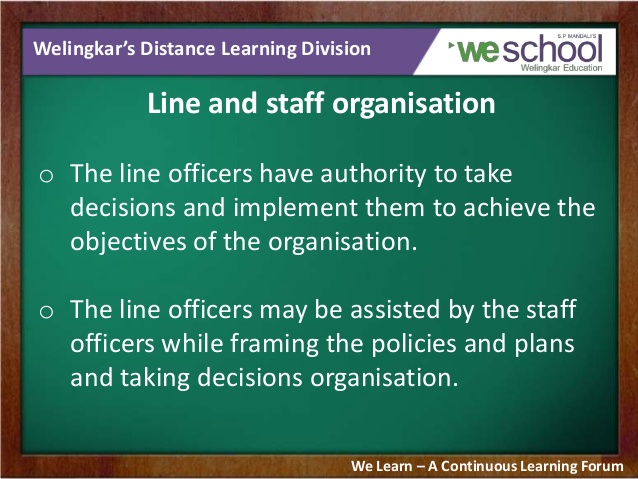 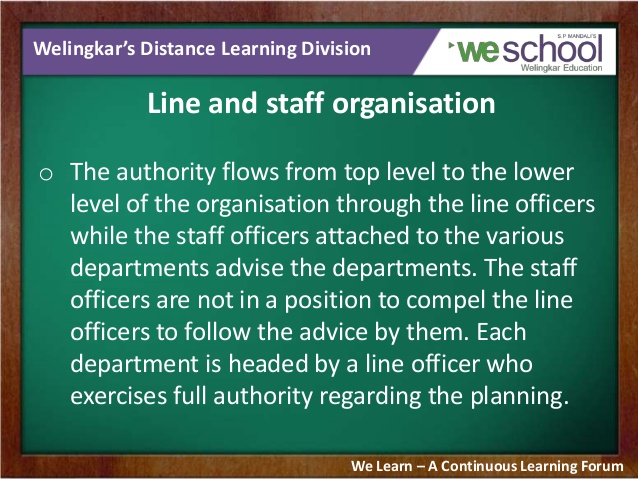 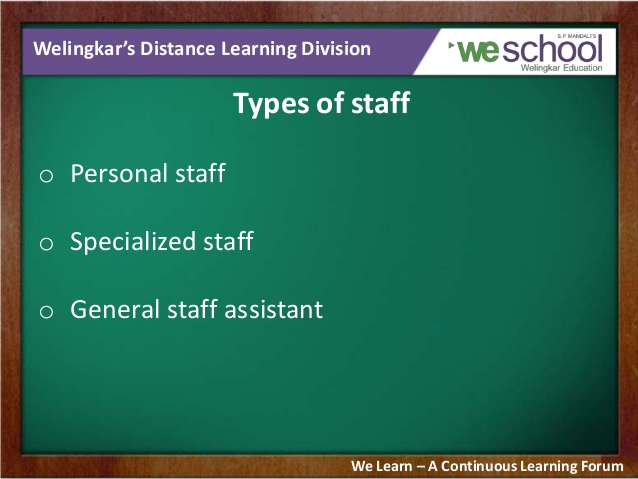 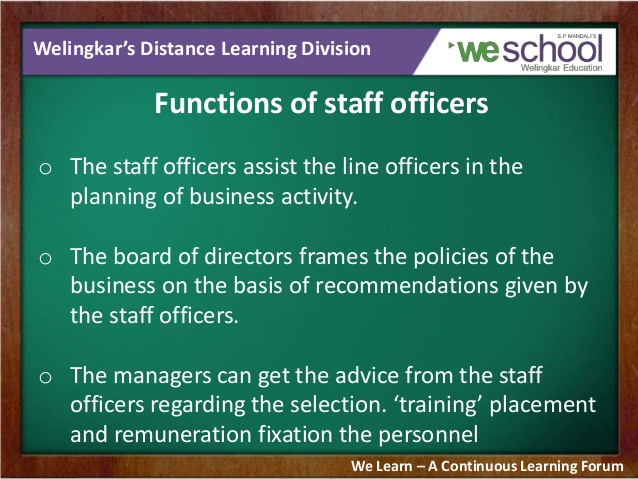 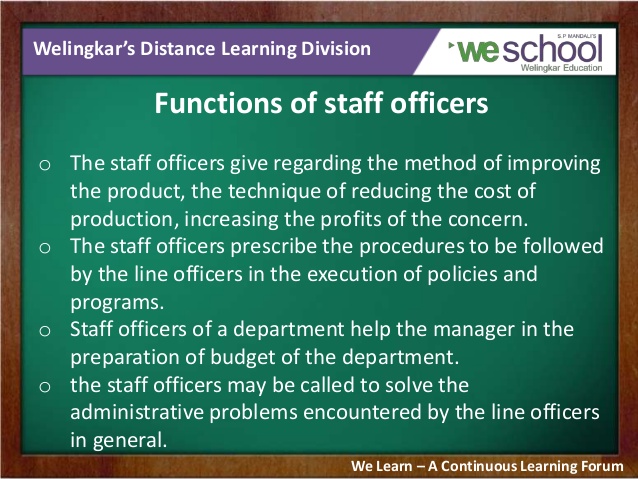 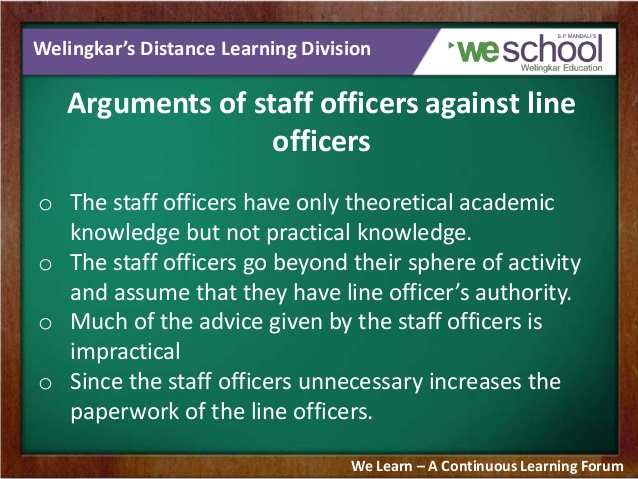 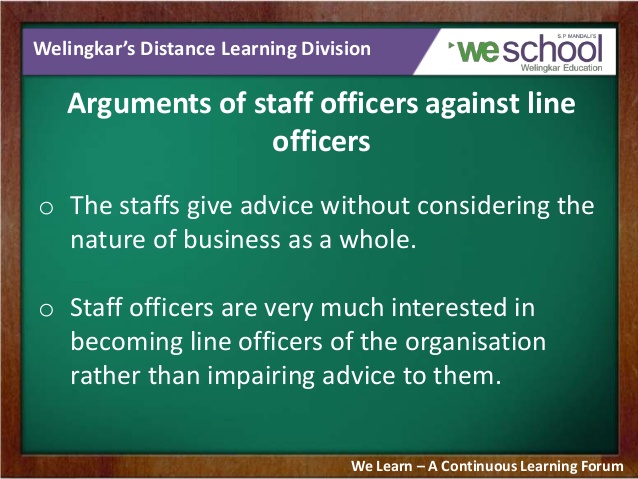 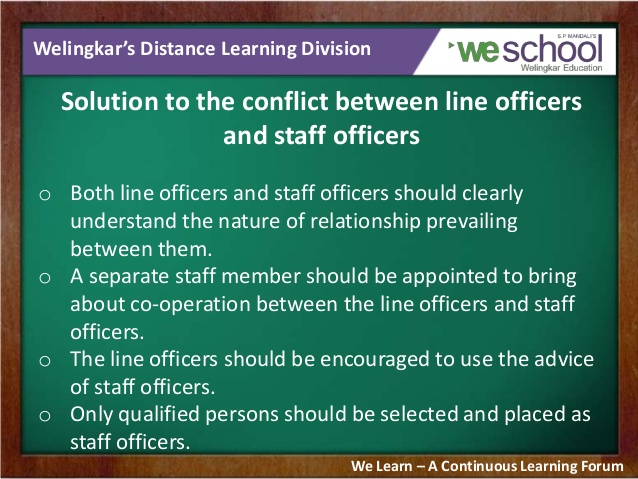 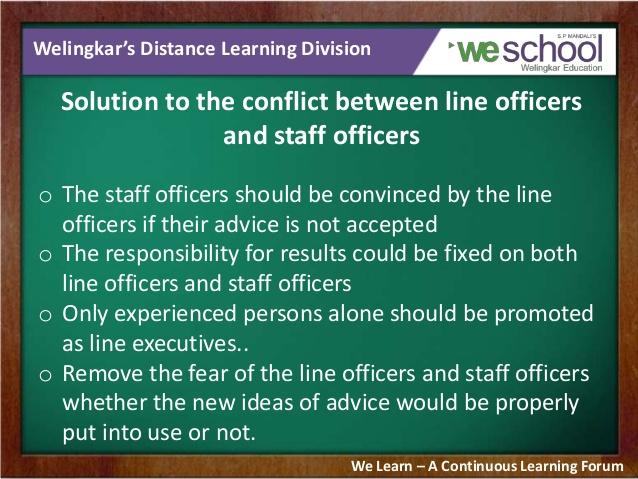 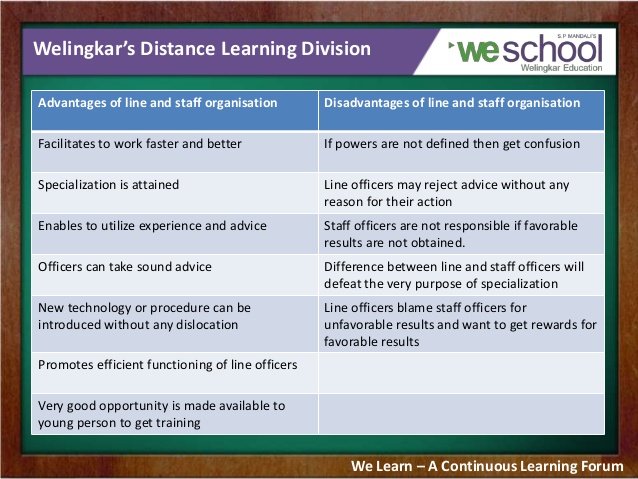 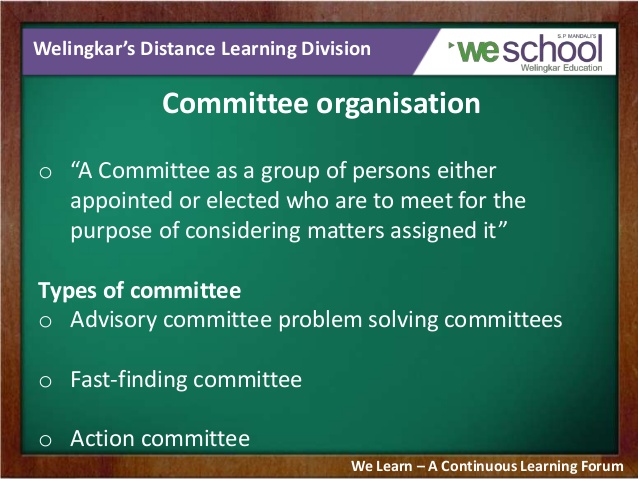 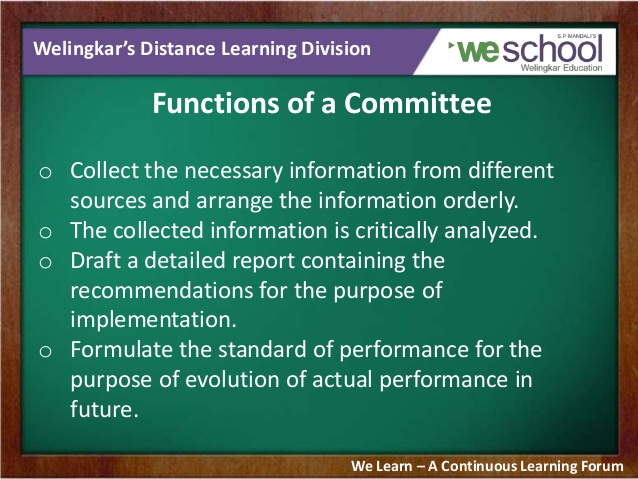 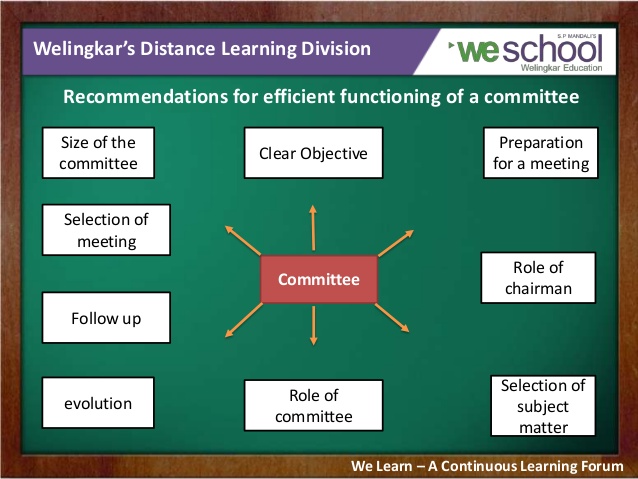 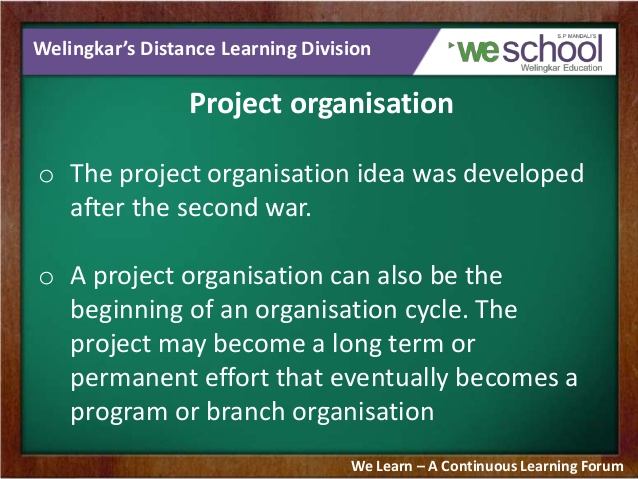 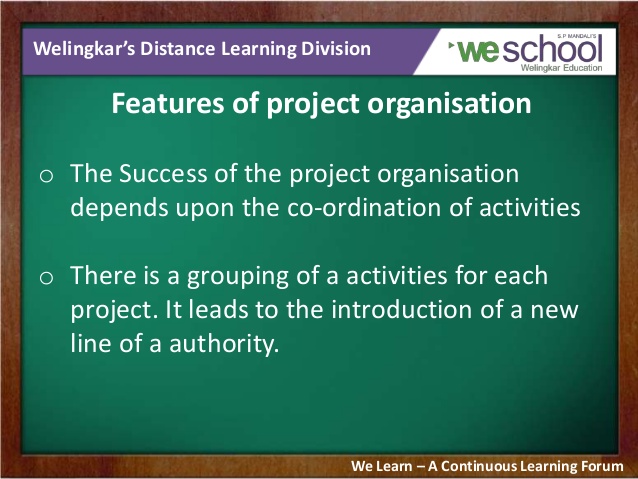 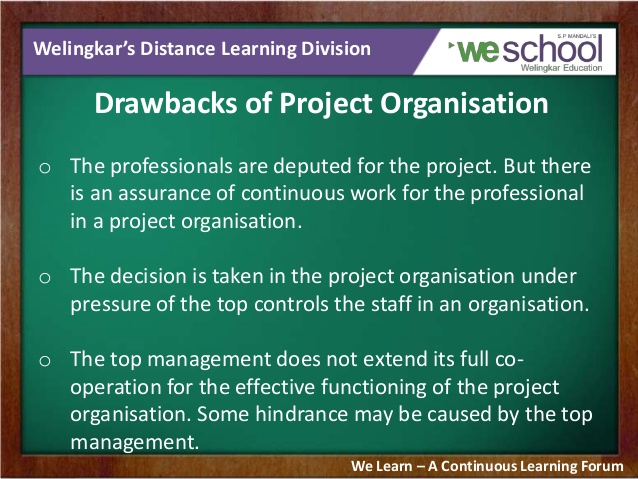 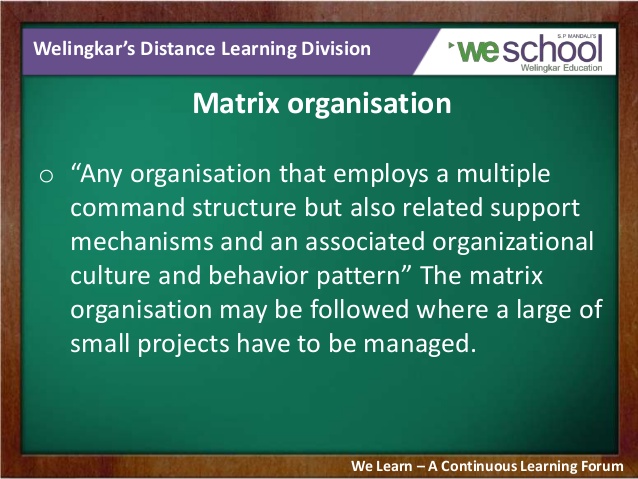 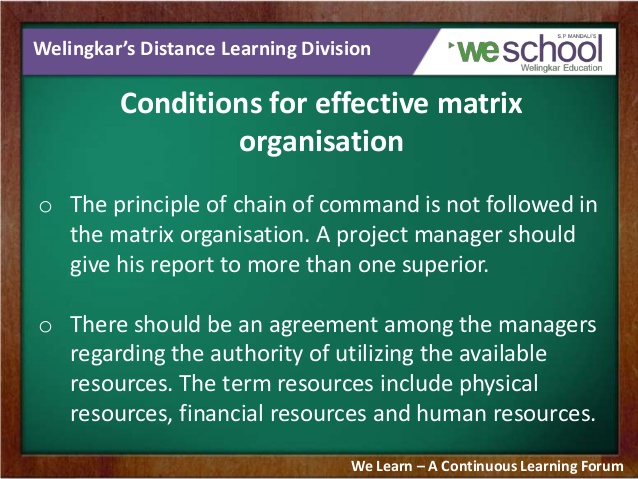 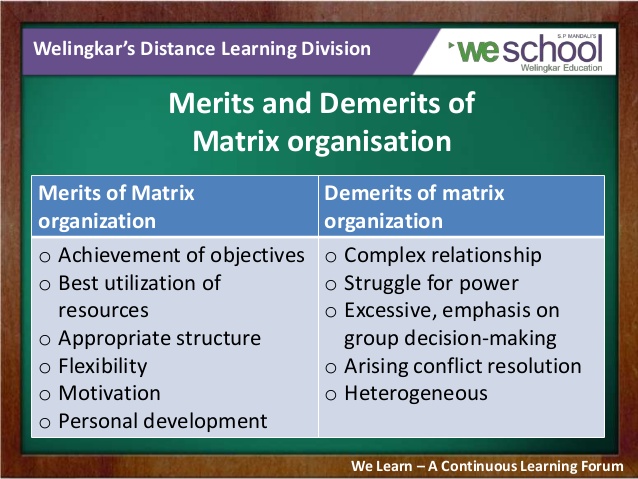 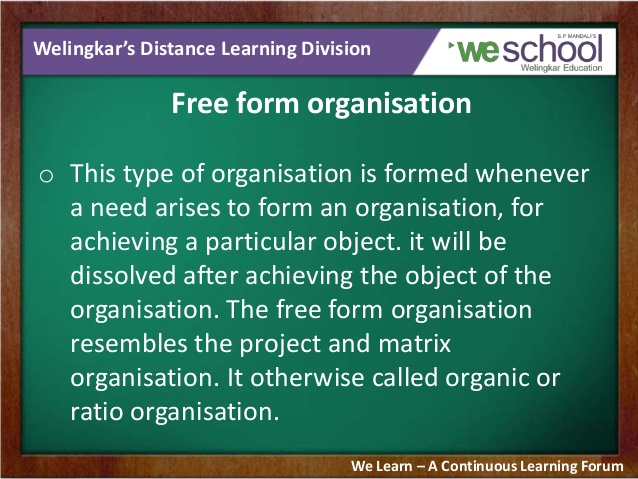 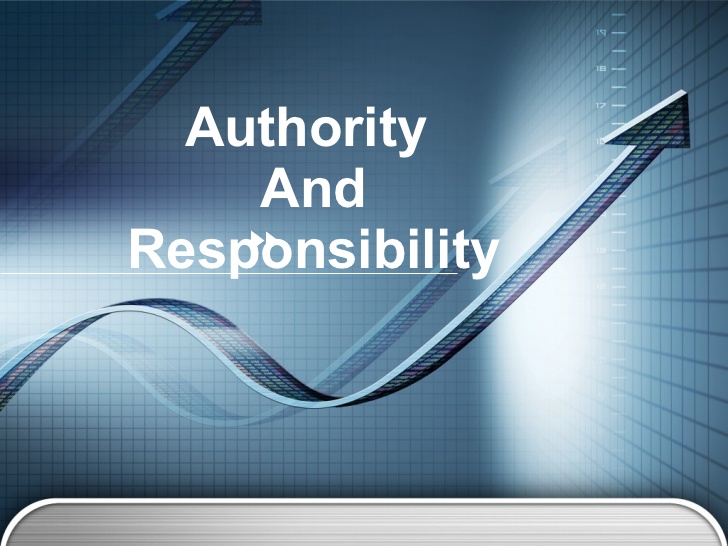 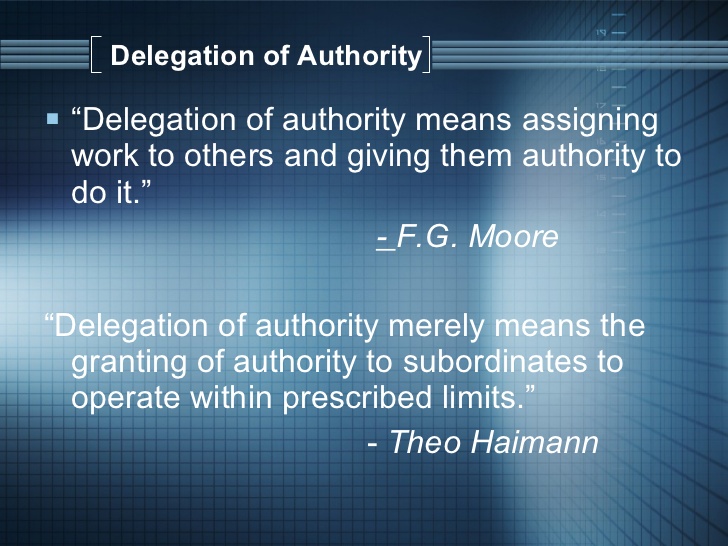 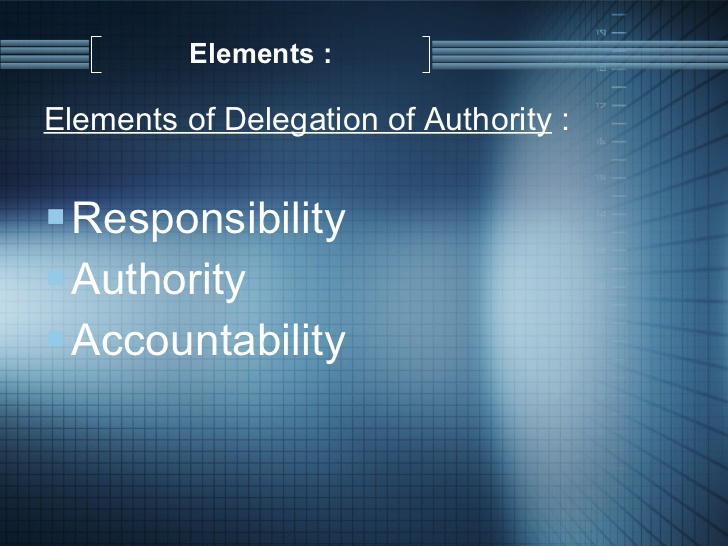 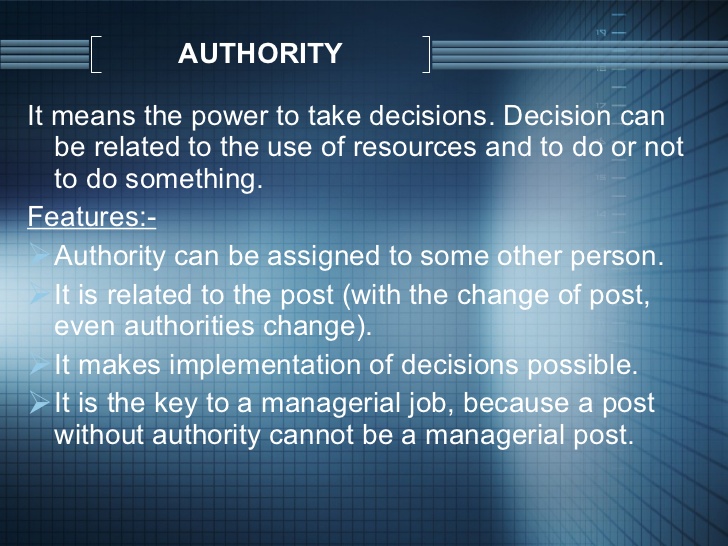 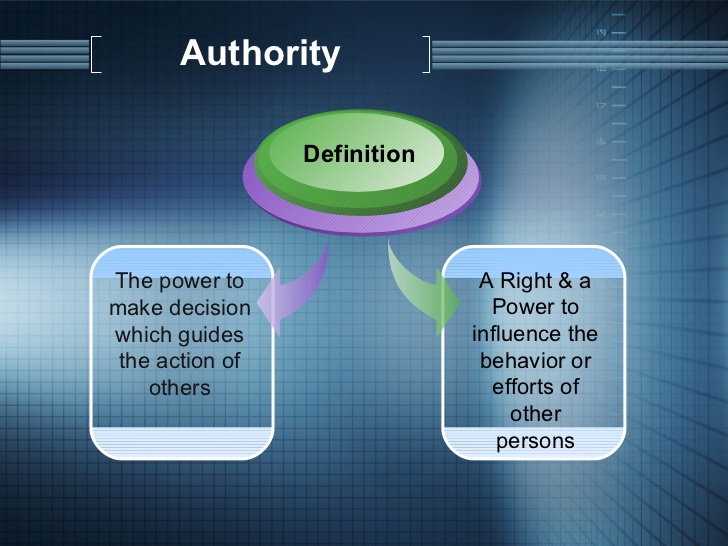 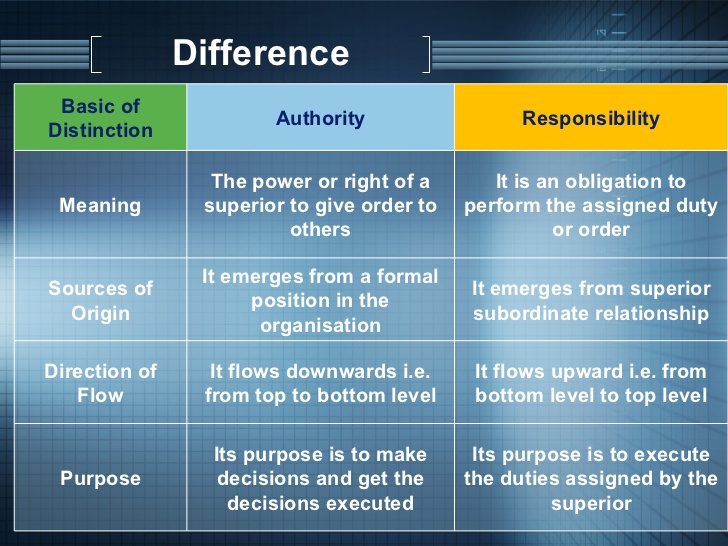 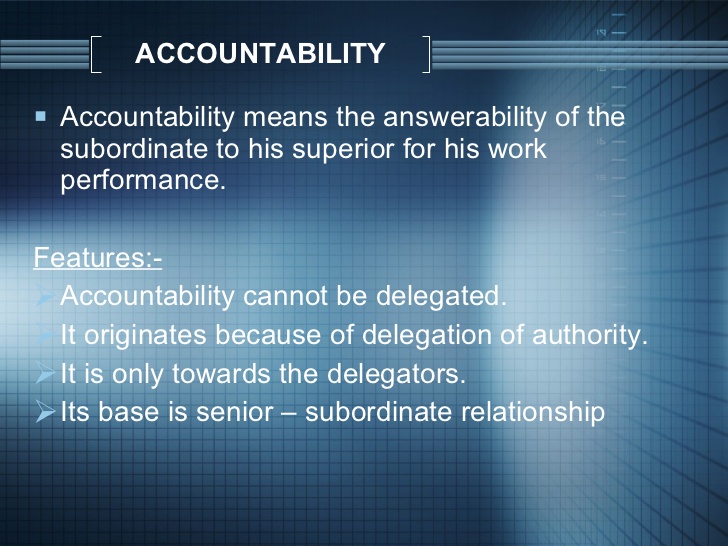 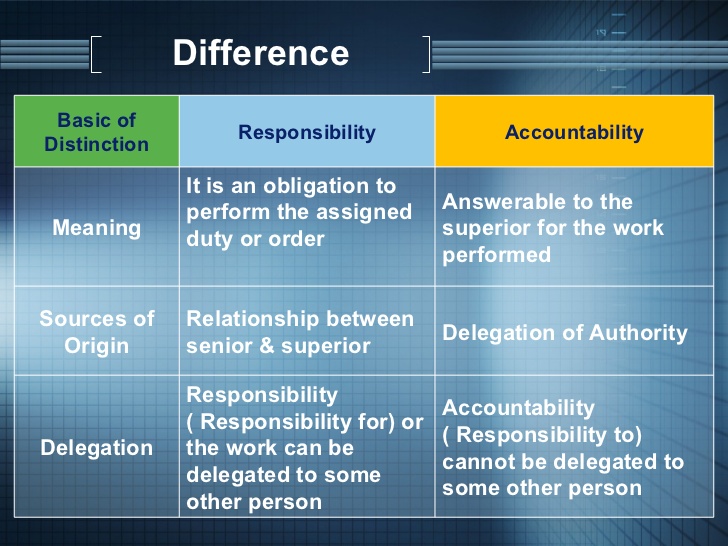 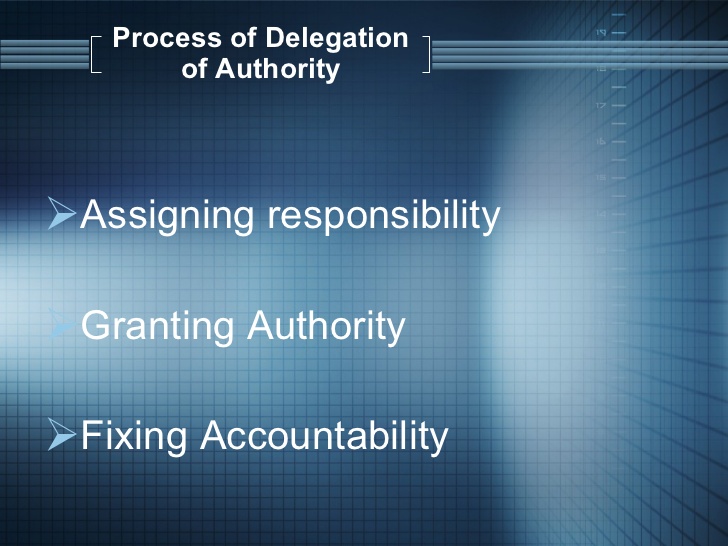 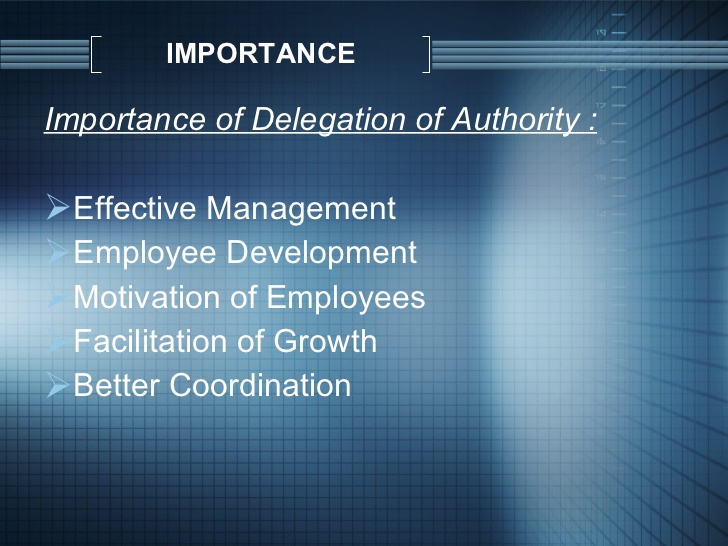 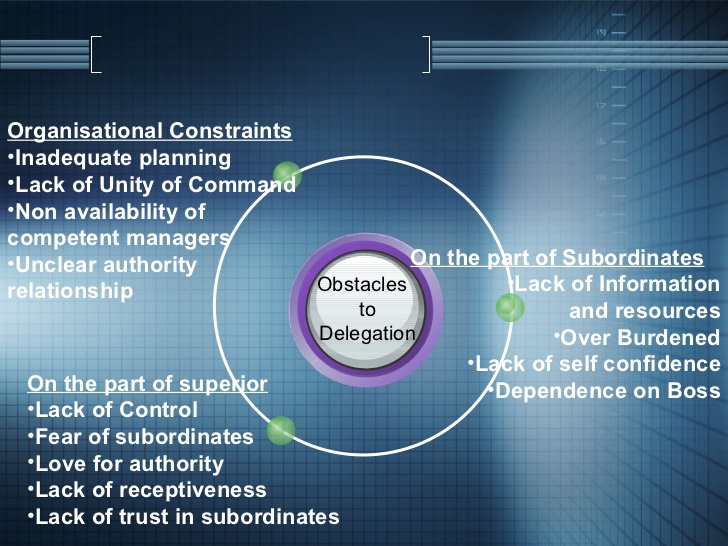 STAFFING
According to Koontz and O’Donnel, “The managerial function of staffing involves managing the organisation structure through proper and effective selection, appraisal and development of personnel to fill the roles designed into the structure.”
S.Benjamin has defined staffing as, “The process involved in identifying, assessing, placing, evaluating, and directing individuals at work.”
ELEMENTS OF STAFFING
Effective recruitment and selection
Proper classification of personnel and pay fixed for them
Proper placement
Adequate and appropriate training for development
Satisfactory and fair transfer and promotion
Sound relationship between management and workers
Adequate provision for retirement
FUNCTIONS OF STAFFING
Manpower planning
Development
Fixing the employment standards
Sources
Selection and placement
Training
Other functions (co-ordination, promotion, transfer, record maintenance, motivation etc.,)
PROCESSING OF STAFFING
Planning
Recruitment and selection
Training and developments
Performance operation
RECRUITMENT
EDWIN B. FLIPPO, “ Recruitment is the process of searching for prospective employees and stimulating them to apply for the jobs I the organisation”
SOURCES OF RECRUITMENT
INTERNAL  SOURCES
Transfers
Promotions
Present employees
SOURCES OF RECRUITMENT (Cont…)
EXTERNAL SOURCES
Advertisements
Personnel Consultants
Jobbers and Contractors
Employment Exchanges
Educational Institutions
Field Trips
Unsolicited applicants
DIFFICULTIES OF RECRUITMENT
Image of the enterprise
Nature of job
Policy of the enterprise
Union demands
Government policies
SELECTION
“Selection is the process in which candidates for employment are divided in two classes, those who are to be offered employment and those who are not.”
SELECTION PROCEDURE
1. Receipt and Scrutiny of Applications
2. Preliminary Interview
3. Blank Application Forms
4. Conducting of Tests
A. Proficiency Tests
i. Trade or achievement test
ii. Dexterity test
B. Aptitude tests
i. Intelligence test
ii. Personality, character or attitude tests
iii. Movement test
Iv. Interest test
CHARACTERSTCS OF A GOOD TEST
Relevance
Consistency
Suitability
Standardisation
ADVANTAGES
Assessment of suitability of candidates
Verification of facts
Objective assessment
Establishment of standards
DISADVANTAGES
Unreliable
Liable to abuse
Unfair to some
Fear of exposure
5. INTERVIEWS
KINDS OF INTERVIEW
1. Direct interview
2.Indirect interview
3. Patterned interview
4. Stress interview
5.Systematic, in-depth interview
6. Board or panel interview
7. Group interview
PROCEDURE FOR AN INTERVIEW
Review of background information
Preparation of question plan
Putting the candidate at ease
Drawing out the best in the candidate
Concluding the interview
6. CHECKING REFERENCES
7. PRELIMINARY AND FINAL SELECTION
8. MEDICAL EXAMINATION
9. PLACEMENT AND ORIENTATION
SELECTION PROCEDURE
ADVANTAGES
Objectivity
Economy
Talent search
DISADVANTAGES
Inaccuracy
Unsuitablity
TRAINING
“Training is not something that is done once to new employees. It is used continuously in every well run establishment. Every time you get some one to work in the way you want it done, you are training. Every time you give directions or discuss a procedure, you are training.”
BENEFITS OF TRAINING
Better Performance
Lesser learning period
Elimination of wastage
Uniformity of procedure
Elimination of misfits
Economy in material handling
Less supervision
High morale
Reduction in labour turnover
Removes fear of the employees
SCOPE OF TRAINING
Organisation Analysis
Task Analysis
Worker Analysis
KINDS OF TRAINING PROGRAMMES/ TYPES OF TRAINING
I. Internal training or On-the-job programmes.
1. Orientation or induction training.
2. Apprenticeship training.
3. Delegation.
4. Promotions and transfers.
5. Refresher training or retraining.
6. Vestibule training.
7. Job rotation.
8. “Assistants” to positions.
9.  Committee or board membership.
KINDS OF TRAINING PROGRAMMES/ TYPES OF TRAINING – (cont….)
II. External training or Off-the-job programmes
1. Management institutions.
2. Lectures, Conferences, etc.
3. Case studies.
4. Role playing.
5. Management games.
6. Brainstorming.
7. Sensitivity training.
8. Assertiveness training.
9. Transactional analysis.